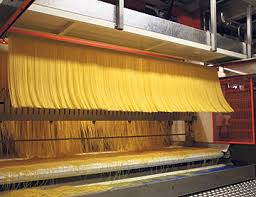 MAKARNA TEKNOLOJİSİ
PROF.DR. RECAİ ERCAN
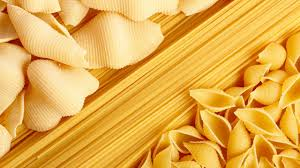 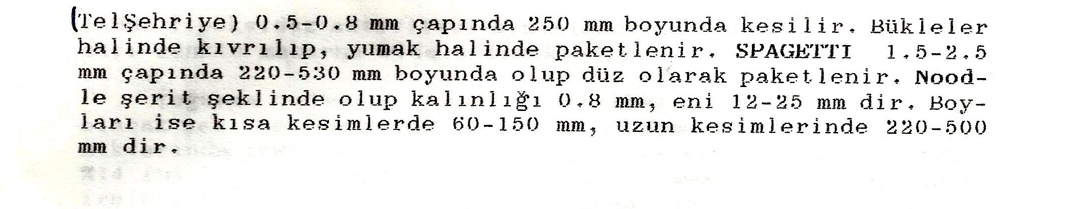 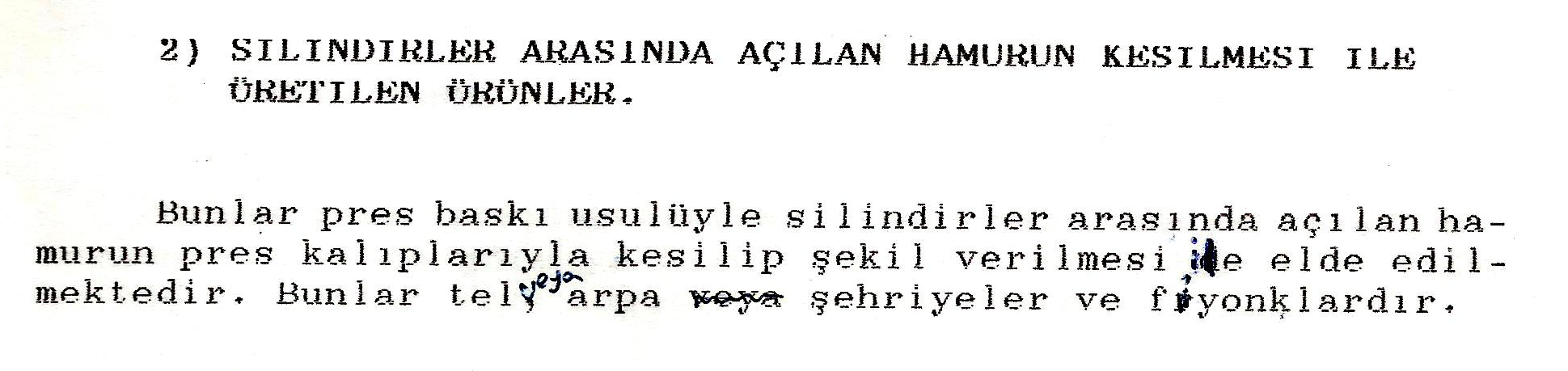 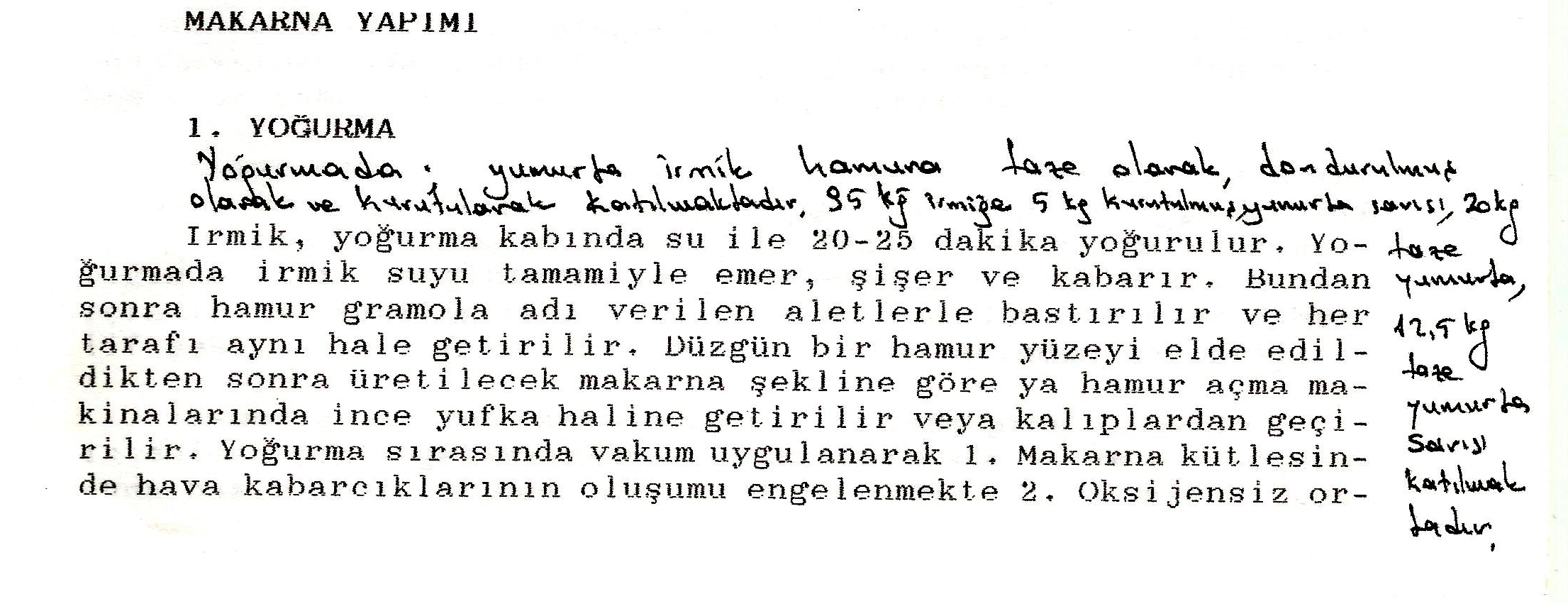 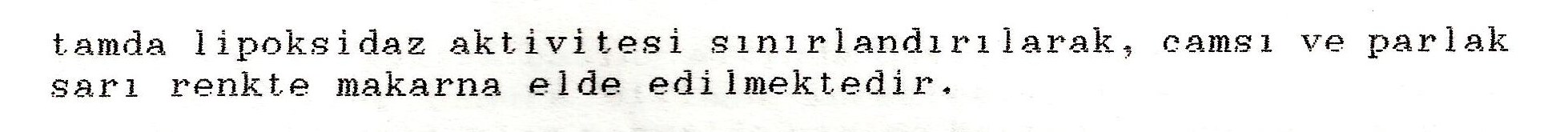